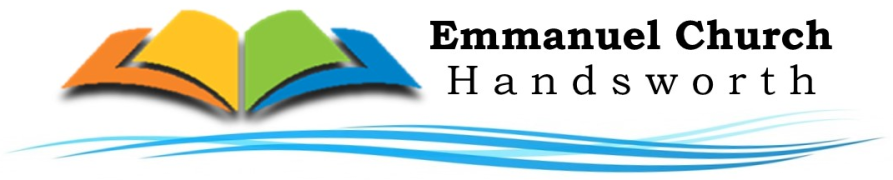 Reading
Titus (ਤੀਤੁਸ) 2:6-8
Ephesians (ਅਫ਼ਸੀਆਂ) 6:1-3
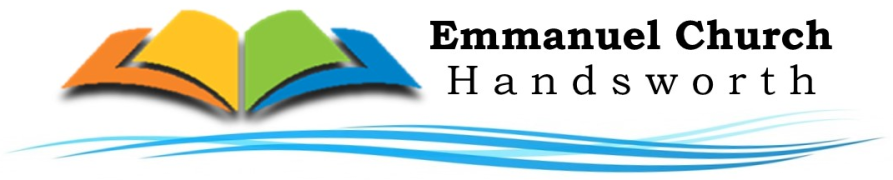 What changes do teenagers undergo during Puberty

Physical changes
Emotional and Psychological changes
Cognitive, mental changes
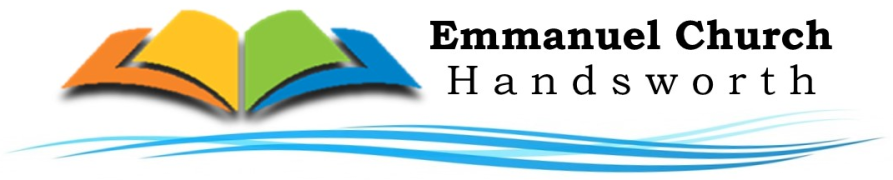 What are the challenges and dangers Puberty

Peer Pressure
Body image issues
Technology addiction 
Mental health problems
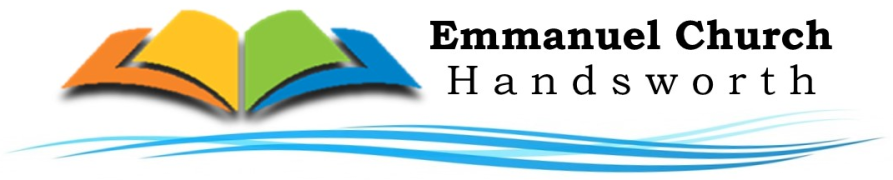 How do teenagers get through this period?


Ecclesiastes 12:1 “Remember your creator in the days of your youth”

Remember these years are temporary and things will settle
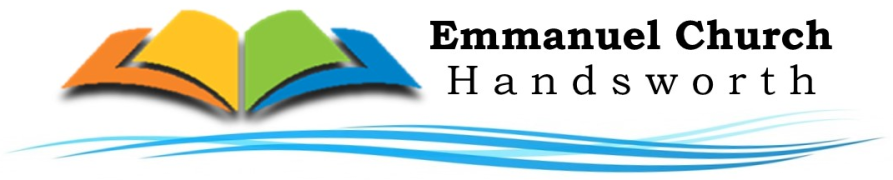 General advice to all children young and old

Children are to honour their parents by obeying them in their younger years
Obey because it’s the natural law (Eph 6:1)
Obey because its God’s written law (Eph 6:2)

(2)  Children are to honour their parents by 		  	  	   	   supporting them in their older years (1 Tim 5:8)

(3)  Children are to honour parents by respecting 	  	  	   them all their years (Eph 6:2-3, Proverbs 23:22)